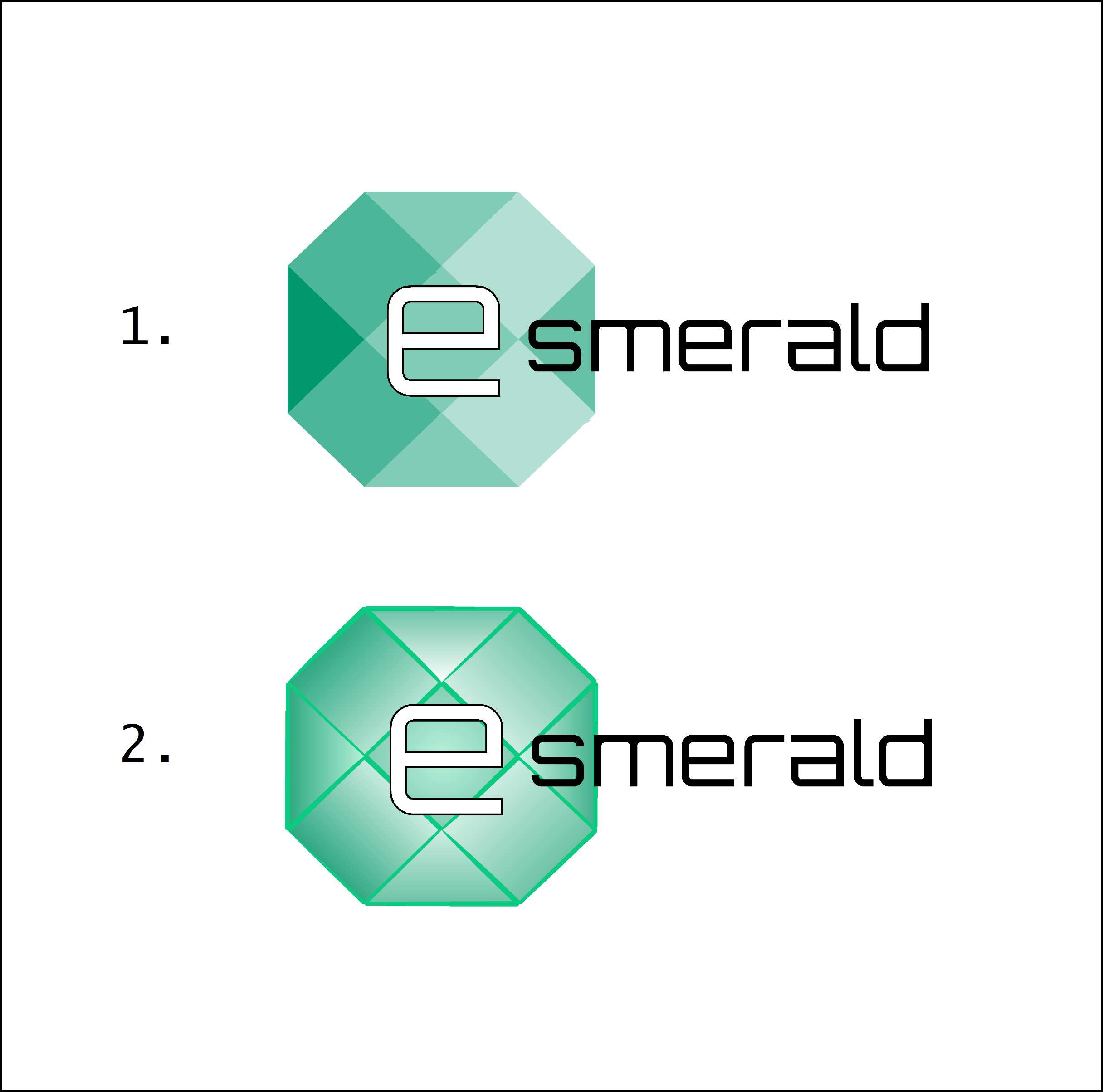 Ενίσχυση της ανθεκτικότητας των ΜΜΕ
 μετά τα περιοριστικά μέτρα (lock-down)
Διατήρηση του νέου διαδικτυακού πελατολογίου και κάλυψη των αναγκών των ψηφιακών και μη ψηφιακών γενεών
Από: [SEERC]
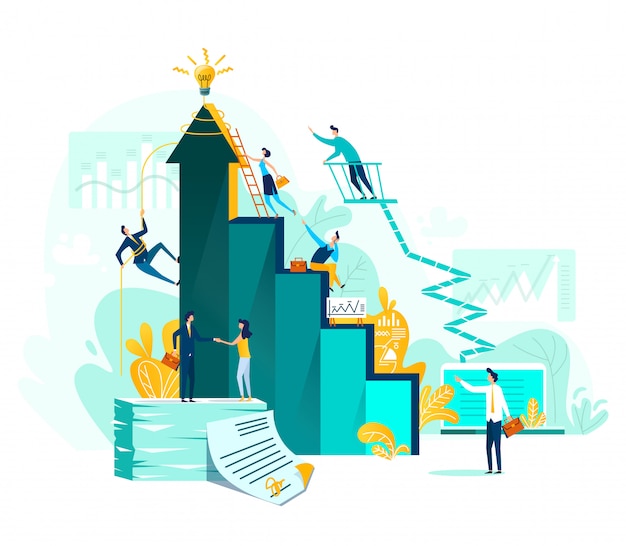 ΣΚΟΠΟΙ ΚΑΙ ΣΤΟΧΟΙ
Στο τέλος αυτής της ενότητας θα είστε σε θέση να:
Στόχος 1: Κατανοήστε τις ανάγκες του σημερινού διαδικτυακού πελατολογίου
Στόχος 2: Εργαστείτε μέσα από τις διαφορές γενεών
Στόχος 3: Προσελκύσετε νέους πελάτες με ψηφιακά μέσα
Στόχος 4: Διευκολύνετε τα πράγματα για τους μη ψηφιακούς πελάτες
Τίτλος ενότητας 1: Κατανοήστε τις ανάγκες του σημερινού διαδικτυακού πελατολογίου
Μάθημα 1.1.1: Τι είναι το διαδικτυακό πελατολόγιο;
Σχεδόν σε κάθε επιχείρηση σήμερα είναι δύσκολο να βρεθεί ένας πελάτης που δεν είναι με κάποιο τρόπο ψηφιακά συνδεδεμένος (online) (.  Υπάρχουν διάφορες μορφές διαδικτυακών πελατών:

Πάντα σε απευθείας σύνδεση
Κυρίως σε απευθείας σύνδεση
Κάπως σε απευθείας σύνδεση
Εξαιρετικά περιορισμένη διαδικτυακή / ψηφιακή παρουσία


Ένας διαδικτυακός πελάτης θεωρείται ως ένας του οποίου ο κύριος τρόπος σύνδεσης (μάρκετινγκ, εξυπηρέτηση πελατών κ.λπ.) είναι μέσω ενός διαδικτυακού καναλιού.  Έχουν περιορισμένη προσωπική επαφή με τους προμηθευτές τους - αυτό έχει γίνει πολύ πιο διαδεδομένο μέσω της πανδημίας.
xxx
Τίτλος ενότητας 1: Κατανοήστε τις ανάγκες του σημερινού διαδικτυακού πελατολογίου
Μάθημα 1.1.1: Τι είναι το διαδικτυακό πελατολόγιο;
Οι ανάγκες για online πελατολόγιο περιλαμβάνουν:

Ευκολία και άνεση
Σαφής διεπαφή πελάτη (διαισθητική)
Σαφείς πληροφορίες (συμπεριλαμβανομένης της τιμολόγησης και της παράδοσης)
Εξυπηρέτηση πελατών ταχείας απόκρισης
Παραγγείλετε οποιαδήποτε στιγμή, οπουδήποτε, οποιαδήποτε συσκευή
Επίπεδο εξατομίκευσης
https://www.elasticpath.com/blog/Top-10-Things-Customers-Expect-from-Your-Online-Store
https://www.statista.com/chart/7957/whats-important-to-the-online-shopper/
Τίτλος ενότητας  1: Εργαστείτε μέσα από τις διαφορές γενεών
Μάθημα 1.2.1: Διαφορές γενεών
Υπάρχουν, αναμφισβήτητα, έξι γενιές διαδικτυακών πελατών στη σημερινή αγορά (οι ημερομηνίες γέννησης ποικίλλουν). 

Baby Boomers  1946 to 1964
Γενιά X (Lost Generation)  1965 – 1980  Ψηφιακοί μετανάστες
Γενιά Y (Millennials) 1981 – 1995  Ψηφιακοί πρωτοπόροι
Γενιά Z  1997 – 2012  Οι ψηφιακοί ιθαγενείς, γνώριζαν πάντα το Διαδίκτυο


Κάθε γενιά τείνει να αναζητά διαφορετικά πράγματα στις διαδικτυακές αλληλεπιδράσεις της.  Θα επικεντρωθούμε στους Χιλιετίες (Γενιά Υ:) και η Generation Z δεδομένης της αγοραστικής τους δύναμης και του γεγονότος ότι υπάρχουν άφθονες διαθέσιμες πληροφορίες σχετικά με αυτές και αποτελούν την πλειοψηφία των καθαρών / προ-κυρίαρχων διαδικτυακών πελατών που εντοπίστηκαν νωρίτερα (μαζί αξίας σχεδόν 3 τρισεκατομμυρίων δολαρίων)
Τίτλος ενότητας  2: Εργαστείτε μέσα από τις διαφορές γενεών
Μάθημα 1.2.2: Γενιά Y (Millennials)  1981 – 1995
Μερικά από τα μοναδικά χαρακτηριστικά αυτής της γενιάς ως διαδικτυακών καταναλωτών περιλαμβάνουν:

Η ηλεκτρονική από στόμα σε στόμα (EWOM) είναι πολύ σημαντική (82% δηλώνουν ότι «κρίσιμη’)
Προτιμήστε έντονα την ψηφιακή επικοινωνία
90% εκτεταμένη έρευνα πριν από την αγορά
Αναζήτηση εξειδικευμένων προϊόντων
Συνειδητοποιημένοι για την υγιεινή, μαγειρεύουν λιγότερο, ενδιαφέρονται για χονδρική πώληση
Χαμηλότερος όγκος, υψηλότερη ποιότητα αγορών (επώνυμες)
Διάφορες πηγές:                    https://salesfloor.net/blog/generations-shopping-habits/
https://www.npd.com/news/thought-leadership/2018/10-ways-younger-and-older-millennials-shop-differently/
Τίτλος ενότητας  2: Εργαστείτε μέσα από τις διαφορές γενεών
Μάθημα 1.2.3: Γενιά Z  1981 – 1995
Μερικά από τα μοναδικά χαρακτηριστικά αυτής της γενιάς ως διαδικτυακών καταναλωτών περιλαμβάνουν:

Όταν τους δοθεί η ευκαιρία προτιμούν την πρόσωπο με πρόσωπο επικοινωνία
Πιο πιθανό να κοιτάξουν τα μέσα κοινωνικής δικτύωσης
Συνειδητοποιημένοι ότι υπάρχουν και μικροί παραγωγοί 
Εστίαζουν στη βιωσιμότητα σε όλες τις πτυχές της διαδικασίας αγοράς
Διάφορες πηγές:
https://elle.in/comparing-shopping-habits-of-gen-z-and-millenials/#:~:text=A%202021%20Survey%20Monkey%20report,and%20are%20less%20likely%20to
Τίτλος ενότητας  2: Εργαστείτε μέσα από τις διαφορές γενεών
Μάθημα 1.2.4: Generation Y versus Z
https://belvg.com/blog/generation-y-vs-z-how-do-they-shop-online.html
Τίτλος ενότητας  2: Προσέλκυση νέων πελατών με ψηφιακά μέσα
Μάθημα 1.3.1: Στρατηγική μάρκετινγκ
Η προσέλκυση πελατών με ψηφιακά μέσα πρέπει να αποτελεί αναπόσπαστο στοιχείο μιας συνολικής στρατηγικής μάρκετινγκ.  Τα βασικά στοιχεία μιας στρατηγικής μάρκετινγκ περιλαμβάνουν:

Ένας τρόπος προσέγγισης αυτού του στόχου είναι μέσω του μοντέλου AIDAR:

Γνώση: Η πράξη της δημιουργίας προσοχής για το εμπορικό σήμα ή την υπηρεσία μέσω διαφόρων μέσων
Ενδιαφέρον: Το βήμα της δημιουργίας ενδιαφέροντος για να ενθαρρύνει τους αγοραστές να θέλουν να μάθουν περισσότερα
Επιθυμία:  Δημιουργία συναισθηματικής σύνδεσης με τον αγοραστή, ώστε να θέλει το προϊόν ή να του αρέσει η μάρκα
Ενέργεια: Το βήμα όταν ο αγοραστής μαθαίνει για εσάς και επικοινωνεί για να μάθει περισσότερα ή να πραγματοποιήσει μια αγορά
Διατήρηση: Μόλις κάποιος γίνει πελάτης, η εστίαση στρέφεται στην ικανοποίηση του πελάτη, ώστε να επιστρέψει και να παραπέμψει την εταιρεία σε φίλους και συγγενείς (από στόμα σε στόμα).
https://www.indeed.com/career-advice/career-development/marketing-strategies-attract-retain-customers
Τίτλος ενότητας  2: Προσέλκυση νέων πελατών με ψηφιακά μέσα
Μάθημα 1.3.2: Δημιουργία διαδικτυακής στρατηγικής
Δημιουργία διαδικτυακής στρατηγικής (σύμφωνα με το περιοδικό Forbes): 
Εξερευνήστε το τοπίο και αναλύστε τα αποτελέσματα
Χαρτογραφήστε τη στρατηγική σας
Ορίστε το κοινό-στόχο σας
Δημιουργήστε τη στρατηγική περιεχομένου σας
Επιλέξτε τα κανάλια και τις τακτικές σας
Ορισμός βασικών δεικτών απόδοσης και σημείων αναφοράς
Εκτέλεση με βέλτιστες πρακτικές
Ανάλυση και προσαρμογή
https://www.forbes.com/sites/forbescoachescouncil/2021/02/25/how-to-create-a-digital-marketing-strategy-eight-steps-to-laser-focus-your-plan/
Τίτλος ενότητας  2: Προσέλκυση νέων πελατών με ψηφιακά μέσα
Μάθημα 1.3.2: Δημιουργία διαδικτυακής στρατηγικής
Το διαδίκτυο είναι μια συνολική ψηφιακή στρατηγική - όχι μόνο τα μέσα κοινωνικής δικτύωσης. περιλαμβάνει όλα τα στοιχεία της ψηφιακής επαφής.  
Τα μέσα κοινωνικής δικτύωσης αποτελούν βασικό στοιχείο και οι εταιρείες πρέπει να κατανοήσουν πώς μια συγκεκριμένη μορφή επηρεάζει τις προοπτικές του προϊόντος / υπηρεσίας
Θα πρέπει να ληφθούν υπόψη τα μέσα κοινωνικής δικτύωσης πολλαπλών καναλιών και η σύνδεση μεταξύ τους:
‘Παραδοσιακά μέσα κοινωνικής δικτύωσης: Facebook; Twitter; Instagram; Snapchat; LinkedIn; TikTok; Pinterest; Triller
Θεωρούνται επίσης ως μέσα κοινωνικής δικτύωσης: WhatsApp; Viber; Discord; Telegram; Skype; WeChat; Messenger

Πρέπει να ενημερώνεστε για τις τελευταίες τάσεις και τι είναι «παρωχημένο"
Τίτλος ενότητας  2: Κάνοντας τα πράγματα ευκολότερα για μη ψηφιακούς πελάτες
Μάθημα 1.4.1: Μην ξεχνάτε εκείνα που απαιτούν μη ψηφιακή επαφή
Ναι, τα μη ψηφιακά είναι πιθανώς συνδεδεμένα ψηφιακά ΑΛΛΑ προτιμούν πιο προσωπική επαφή

Μην κάνετε εκπτώσεις στα παραδοσιακά μέσα ενημέρωσης για να προσεγγίσετε τόσο μη ψηφιακούς όσο και ψηφιακούς πελάτες
Προσπαθήστε να τα μεταφέρετε «αργά» σε μέρη της ψηφιακής σας στρατηγικής (παροχή κινήτρων)
Παρακολουθήστε προσεκτικά τον τρόπο με τον οποίο οι ανταγωνιστές αντιμετωπίζουν το μη ψηφιακό πελατολόγιο (μπορεί να είναι ένα πλήρες άνοιγμα εάν αγνοήσουν)
Εφαρμόστε μια υβριδική στρατηγική μάρκετινγκ που καλύπτει τα «καλύτερα και των δύο κόσμων»
https://www.wns.co.za/insights/blogs/blogdetail/374/balancing-digital-and-non-digital-to-improve-customer-experience-
https://www.ceotodaymagazine.com/2022/02/6-efficient-non-digital-marketing-strategies/
Ανακεφαλαίωση
Γενιά Y
Στρατηγική
Ανάπτυξη συγκεκριμένης διαδικτυακής στρατηγικής
ψάχνουν για εξειδικευμένα προϊόντα και υπηρεσίες
Μη ψηφιακά
Γενιά Z
Γενιές
Εστιάζονται στη βιωσιμότητα, προτιμούν μικρούς παραγωγούς
Μην εγκαταλείπετε αυτήν την ομάδα πελατών
Τέσσερις έως πέντε γενιές πελατών
SWOT Ανάλυση
ΑΥΤΟΑΞΙΟΛΌΓΗΣΗ
W
S
T
O
Δυνάμεις:
-
-
Αδυναμίες:
-
-
Ευκαιρίες:
-
-
Απειλές:
-
-
Κρίσιμα σημεία:
Σημείο 1: Υπάρχουν πολλές γενιές πιθανών πελατών που θέλουν να αγοράσουν
Σημείο 2: Η Γενιά Y (Millennials) επικεντρώνεται στην ηλεκτρονική από στόμα σε στόμα (EWOM) και αναζητά εξειδικευμένα προϊόντα και υπηρεσίες
Σημείο 3: Η Γενιά Ζ δίνει προσοχή στο ζήτημα της βιωσιμότητας στη λήψη αποφάσεων και φροντίζει τους μικρούς παραγωγούς
Σημείο 4: Μην ξεχνάτε τους μη ψηφιακούς πελάτες (εκείνους που δεν είναι προδιατεθειμένοι στην ψηφιακή) και τη δύναμη αυτής της ομάδας
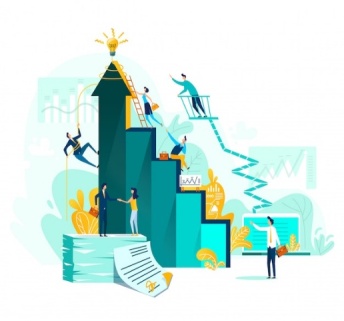 Σημείο 5: Αναπτύξτε μια συνολική στρατηγική μάρκετινγκ που επικεντρώθηκε στο ψηφιακό στοιχείο χωρίς να παραιτηθεί από το noni-digital
Ευχαριστώ!